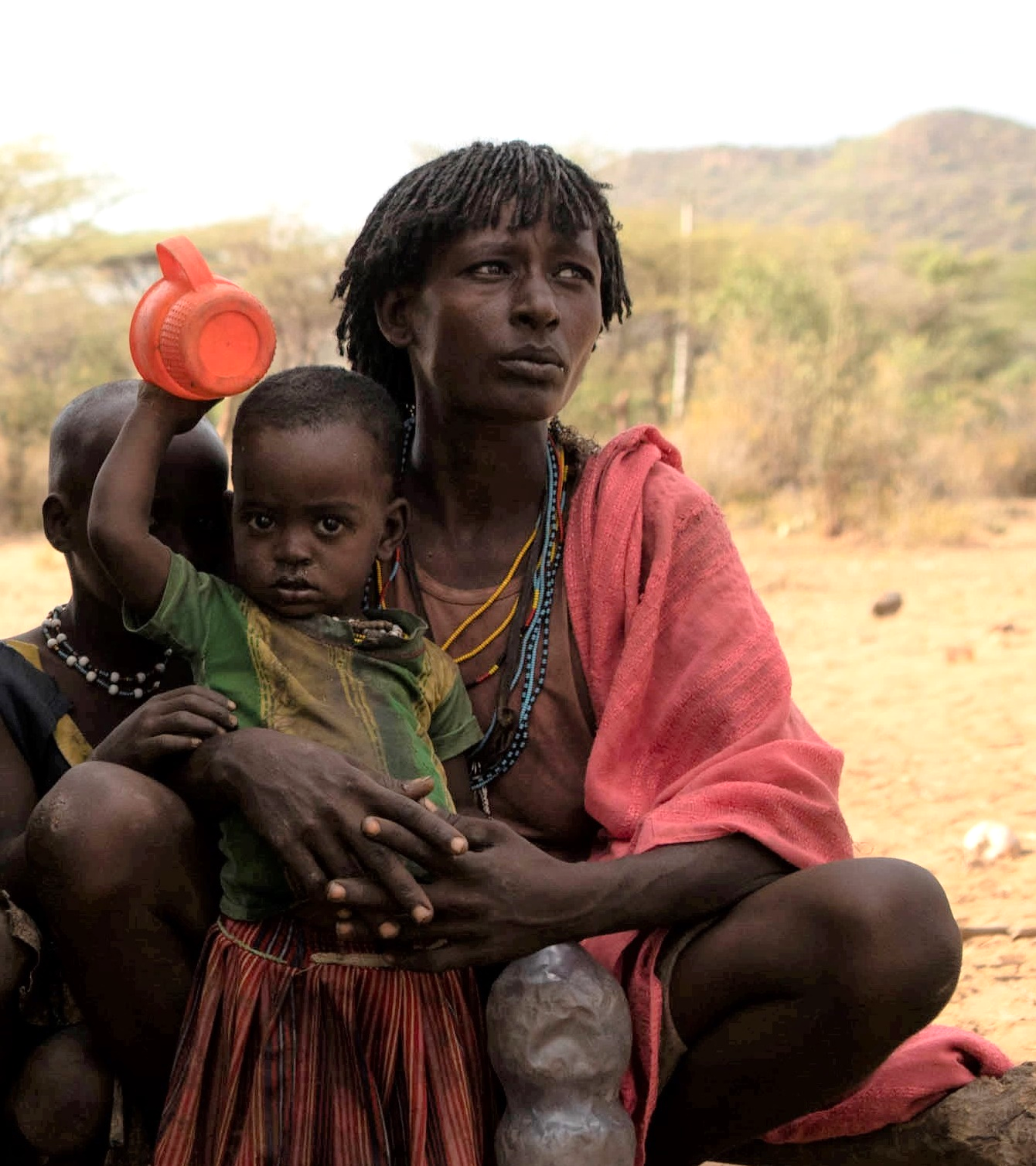 PRAYER
God, Giver of Life:
You made the earth and everything in it to flourish and live to the full.
But today, 
in the Horn of Africa, 
waterholes run dry, 
desert locusts swarm, 
crops wither and people 
look for food.
After years of drought, 
conflict and COVID-19, farmers struggle to save their livelihoods, families leave home in search of water and over 18 million people face extreme hunger.
Help us bring the world 
back to life.
Amen.
Christ, Heart of Compassion: 
You walk alongside all in need, including the people of Ethiopia, Kenya, South Sudan, Eritrea and Somalia.
May Caritas Australia and its local partners in Africa understand the needs of the people and, with our support, respond in ways that help communities survive, rebuild and recover.
Move us to walk with them too, sharing what we have so that everyone has enough. 
Amen.
Spirit, Well of Hope:
You make all things possible.
May we love and care for 
the earth and each other as you do, with hearts and minds intent on ending poverty, promoting justice and 
upholding the dignity of all.
Help us to work together and 
make hunger history.
Amen.
Photo Captions and Credits

A mother and her children in southwestern Ethiopia. Photo: Zacharias Abubeker/Caritas Australia 
A field of maize in the Horn of Africa. Photo: Zacharias Abubeker /Caritas Australia 
Caritas Australia’s local partners help communities access supplies in the Horn of Africa. Photo: Caritas Australia 
A woman prepares a pot of traditional tea in her home in southwestern Ethiopia. Photo: Zacharias Abubeker/Caritas Australia 
Children smile together inside a tent at an Internally Displaced Persons (IDP) Camp in Ethiopia. Photo: Caritas Australia
Ayoyo, a community leader, works at the cash distribution centre in southwestern Ethiopia. Photo: Zacharias Abubeker/Caritas Australia 
International supplies of split peas, vegetable oil and water bring relief to people at an IDP Camp in Ethiopia. Photo: Caritas Australia
A woman cooking injera at an IDP Camp in Ethiopia. Photo: Caritas Australia
A water pump and taps funded by Caritas Germany, in southwestern Ethiopia. Photo: Zacharias Abubeker/Caritas Australia 
Community in discussion with Caritas Australia staff and local partners in southwestern Ethiopia. Photo: Zacharias Abubeker/Caritas Australia 
A member of the community in southwestern Ethiopia. Photo: Zacharias Abubeker/Caritas Australia 

Prayer by Dr Rebekah Pryor/Caritas Australia.
Resource first published on 25 July 2022.
Thank you